Меры, направленные на предупреждение случаев химических отравлений детей. Формирование ответственности родителей за сохранение здоровья детейЕ.С. Дедюкина
23 мая 2016
г. Тюмень
Проблемы отравлений у детей
Сохранение случаев смертности детей от внешних причин  из социально благополучных семей.
 Случайные отравления детей
 Демонстративное поведение  - отравления подростков
[Speaker Notes: Проведенный анализ смертности детей раннего возраста без внешних признаков насильственной смерти и наличия заболевания, к сожалению, свидетельствует о наличии фактов наступления смерти по причине аспирации желудочным содержимым, случайных удушений во время сна и отравлений. Всего от внешних причин в 2015 году умерло 63  ребенка (25%), в том числе  8 детей до 1 года. При этом, обращает на себя внимание отсутствие фактов семейного неблагополучия. Наступление смерти детей стало возможным по причине неосторожного и ненадлежащего исполнения родителями своих обязанностей, недостаточной профилактической работы медицинских учреждений и органов системы профилактики.]
Количество госпитализаций детей по поводу отравлений, 2015 год
[Speaker Notes: Всего отравлений в 2015 году зарегистрировано 437 случаев госпитализаций детей по поводу отравлений, в 2014 году - 409. При этом порядка 50 % отравлений приходится на возраст от 1 до 3 лет, практически 30% всех отравлений приходится на подростковый возраст от 13 до 17 лет.]
Структура отравлений у детей раннего возраста
[Speaker Notes: Отравления детей раннего возраста практически в 100 % случаев являются случайными.  При этом спектр отравлений детей раннего возраста варьирует от медикаментов (от противовирусных  до гипотензивных препаратов), находящихся в доступных местах, до препаратов бытой химии и алкоголя.  
В 2015 году зарегистрированы отравления, связанные с укусами змей.]
Структура отравлений у детей старше 7 лет
[Speaker Notes: Отравления алкоголем и его суррогатами 20 детей, до 14 лет – 11 детей, наркотическими веществами   - 18 (в т. ч., 2 детей  до 14 лет)
Справочно: В 2014 году отравления алкоголем 38  детей (в т. ч., 20 до 14 лет) , наркотически веществами 28 (в т.ч.,8 детей до 14 лет)
С 2013 года отмечается неустойчивая тенденция к стабилизации количества  случаев отравлений подростков медикаментами  как демонстративное поведение при суицидальных попытках .В 2013 году – 24 , в 2014 году – 31, в 2015 году – 16.
Отравление медикаментами при суицидальных попытках в 50% случаев носит демонстративный шантажный характер,  подростки используют препараты от парацетомола до противововирусных средств, лекарства, имеющиеся в домашних аптечках.]
Усиление информационно-разъяснительной  работы с родителями 
Создание безопасных  условий в быту 
Проведение разъяснительной работы с подростками  о ценностях жизни и ответственности за собственное здоровье
Основные меры по предупреждению отравлений детей
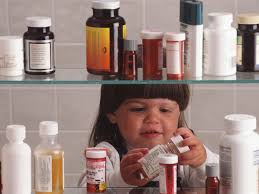 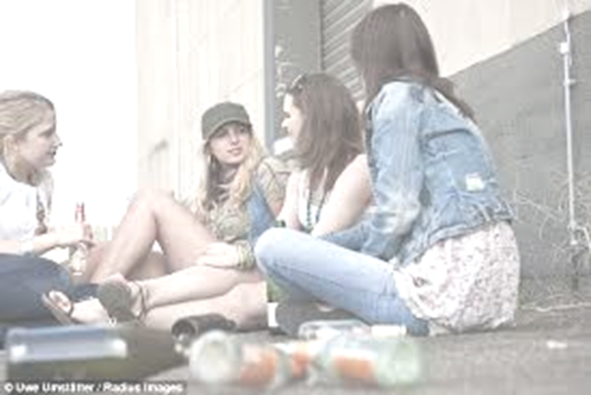 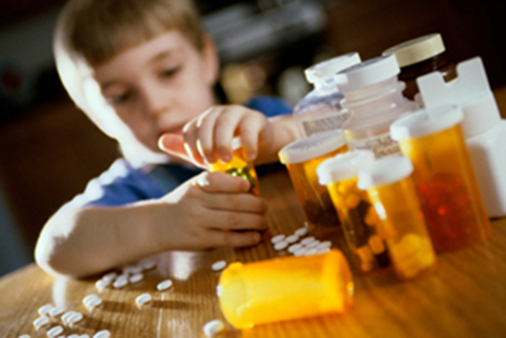 [Speaker Notes: Усиление информационно-разъяснительной  работы  с родителями  - печатные издания , размещение информации  на стендах, рассмотрение вопросов безопасности детей на занятиях в школах  будущих родителей 
Работа с подростками -  проведение уроков по сохранению ценностей жизни]
Проект брошюры о химической опасности в быту
Опасности, подстерегающие ребенка на кухне: 
 Моющие и чистящие средства
 Вещества, используемы для приготовления пищи (уксусная и лимонная кислоты)
 Алкогольные напитки
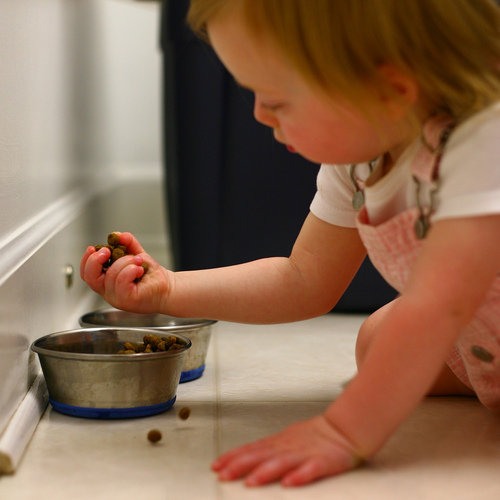 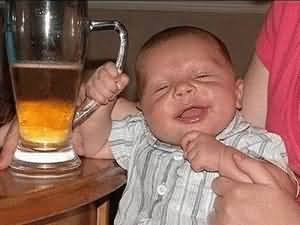 Проект брошюры о химической опасности в быту
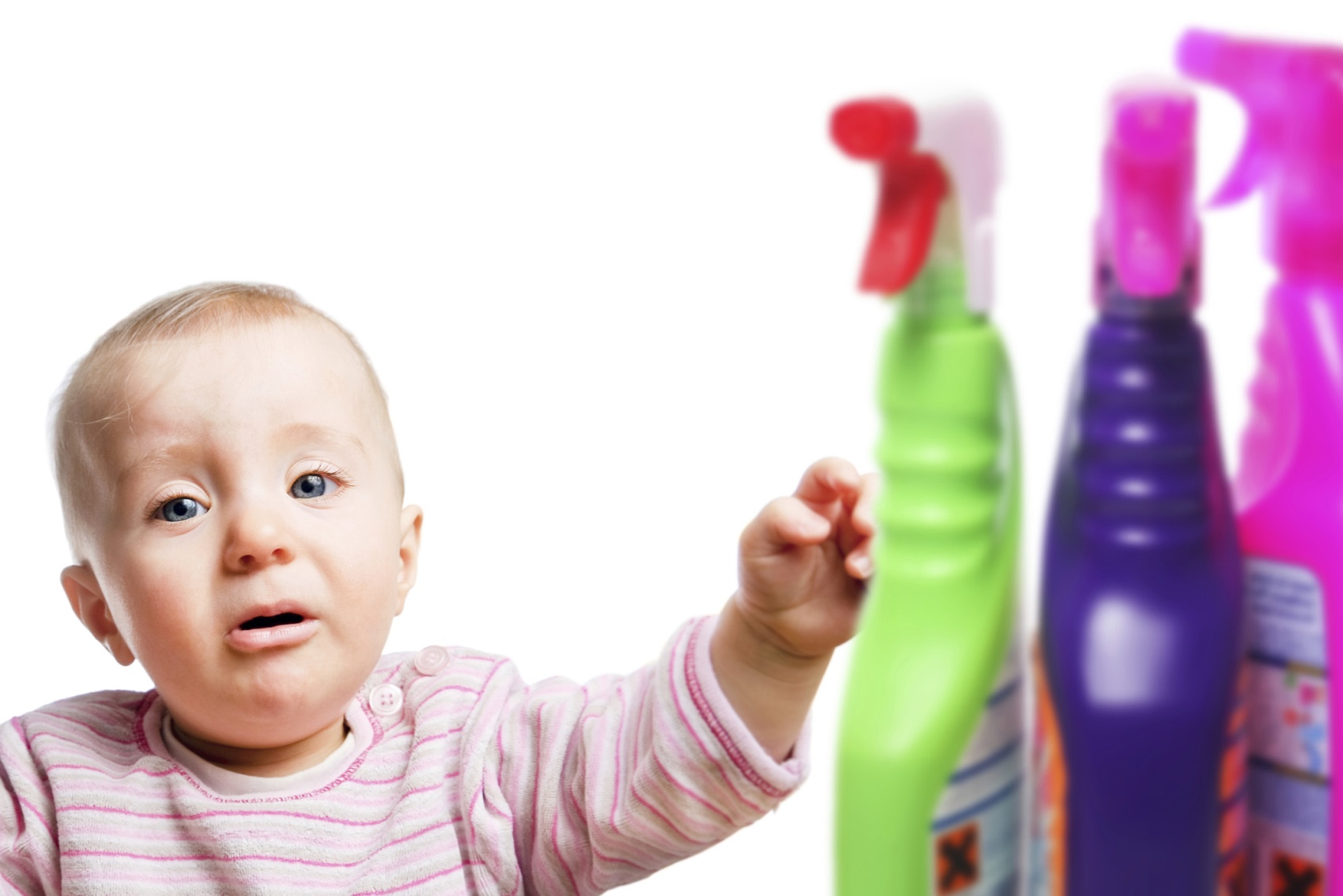 Опасности, подстерегающие ребенка в санитарных и подсобных помещениях: 
 Моющие и чистящие средства (шампуни, жидкое мыло, стиральный порошок, отбеливатели, средства для прочистки труб
 Косметические средства (одеколоны, жидкость для снятия лака)
 Растворители, краски, продукты переработки нефти и другие промышленные яды (скипидар, ацетон, антифриз, бензин, керосин и т.д.)
 Средства для борьбы с грызунами и насекомыми
Проект брошюры о химической опасности в быту
Лекарственные вещества: 
 Домашняя аптечка, лекарства, хранящиеся в легкодоступных местах (в тумбочках, сумках, шкафах), лекарства в виде сиропов, сосудосуживающие капли (например, нафтизин, галазолин), витамины и т.д.
 Средства для наружного применения -  перекись водорода, перманганат калия («марганцовка»), раствор йода, «зеленка» и др.
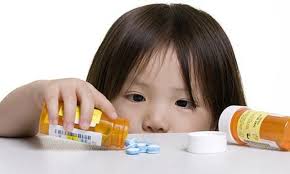 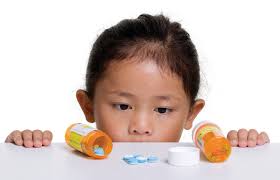 Проект брошюры о химической опасности в быту
Домашние растения (дифембахия, олеандр, рододендром, молочай), ядра косточек фруктовых плодов и т.д.
 Вещества, предназначенные для обработки и удобрения растений, лечения животных
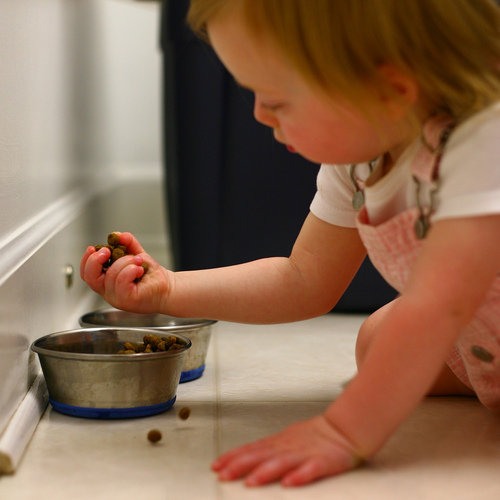 Проект брошюры о химической опасности в быту
Опасности, подстерегающие ребенка на приусадебном участке: 
 Растворители, краски, продукты переработки нефти и другие промышленные яды (скипидар, ацетон, антифриз, бензин, керосин, жидкость для розжига и т.д.)
 Средства для борьбы с сорными растениями, грызунами и насекомыми
 Ядовитые растения и грибы (белладонна, белена, дурман обыкновенный, аконит, болиголов, вороний глаз, клещевина, волчник, морозник, паслен, календула, нарцисс, ирис, черемица, борщевик и др.)
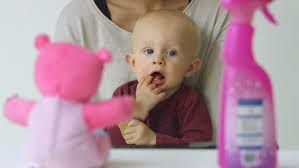